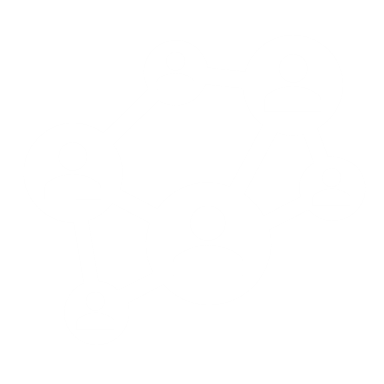 RESEARCH AT ECC: RESEARCH DESIGNA guide to choosing the right research method
By Research & Citizen Insight team; Chief Executive’s Office
research@essex.gov.uk
WHAT ARE RESEARCH METHODS?
Research methods are the different ways or techniques used to collect insight.
Research can be quantitative, qualitative or use more than one method (mixed or multi methods).  
Choosing the best method or methods for your research is important, to ensure you are getting the right insight to then act on.
How do you know what research method is best for your project?
See research module ‘Differences between Qualitative vs. Quantitative approaches’ My Learning for more information on these approaches
By Essex County Council's Research & Citizen Insight team; Chief Executive’s Office
25/10/2022
|   2
WHY IS CHOOSING THE RIGHT METHOD IMPORTANT?
Choosing the right research method is important for the success and quality of your project.
Getting it right first time can save time and money.
Some methods can obtain more depth of information and others can more easily obtain information from more people.
If you are researching a sensitive subject or want to ask about personal information, only do this in 1:1 sessions and not group settings.
Considering what you want to understand from the research, helps you to determine which method is best for your project.
If you are researching a sensitive subject or with a vulnerable group, then please contact the Research & Citizen Insight team research@essex.gov.uk for advice
By Essex County Council's Research & Citizen Insight team; Chief Executive’s Office
25/10/2022
|   3
DIFFERENT METHODS
Desktop reviews
Review of previous research, performance metrics, documents, websites and news
Quantitative method where data is collected through a series of questions which can include answers for people to choose from such as multiple choice or free text questions.  Can be paper-based, online or phone.  Can collect data from large samples.
Surveys
On-street engagement where insight is gathered through contacts with people walking past – usually a fairly short number of questions.
On-street
Small group discussion around a subject area where participants interact, challenge and can build on others answers and ideas.  Can be face-to-face or online.
Focus groups
1:1 discussion with an individual or family that gathers in-depth insight about the person’s experience and behaviours. Can be phone, face-to-face or online. Smaller sample size.
Interviews
An immersive study of communities/cultural group/individuals over a period of time, that can include interaction and observation. Can be face-to-face or online.  Digital ethnography can include discussion among participants or have individual tasks.
Ethnography
Find more information about these methods and how to deliver them in specific modules on My Learning
CHOOSING THE RIGHT METHOD
WHAT DO YOU WANT TO KNOW?
Exploring what we already know and what’s out there.
Using numerical data to explore patterns in reported attitudes, behaviours or perceptions
Exploring the detail behind the issue, perception, behaviour.
What do we know already?
What are other areas doing / beyond ECC? 
What interventions work?
How often does something occur / cause something?
How much do you agree with... 
What do you think about…
What’s your experience of x?
What are your views about y?
What are the opportunities?
How could x work better?
Will you need depth of insight or small numbers of people to research with?
Stakeholder / subject matter engagement
Desktop reviews
Surveys
No
Yes
Focus groups
Interviews
Should be used at the start of a project and set the direction of further research. 
Stakeholder / subject matter engagement could include surveys, meetings/workshops.
On-street research
Ethnography
* Best practice is to avoid on–street or focus groups for very personally sensitive topics
By Essex County Council's Research & Citizen Insight team; Chief Executive’s Office
25/10/2022
|   5
To explore more about how to do research please see:‘Research at Essex County Council playlist modules’ on My Learning
Or contact research@essex.gov.uk to speak to one of our Research & Citizen Insight Researchers for advice and guidance.
25/10/2022
|   6